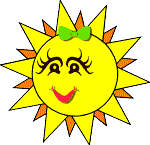 Здоровьесберегающие технологии в развитиии речи детей (из опыта работы)
Подготовила :  Писклова Г.А.
воспитатель МКДОУ д/с №6
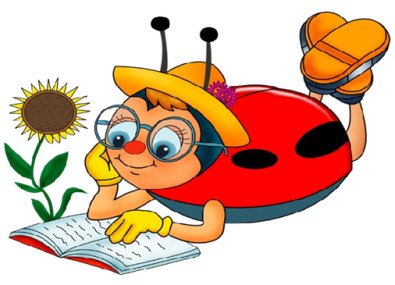 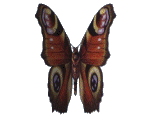 Здоровьесберегающая технология - это система мер, включающая взаимосвязь и взаимодействие всех факторов образовательной среды, направленных на сохранение здоровья ребенка на всех этапах его обучения и развития.
Цель: формирование привычки к здоровому образу жизни.
Задачи: применение здоровьесберегающих технологий в воспитательно-образовательном процессе.
В своей работе мы активно используем,  как традиционные, так и нетрадиционные технологии, которые оказывают положительное отношение детей к своему здоровью:
 артикуляционную гимнастику, 
 пальчиковую гимнастику, 
 игры на развитие мелкой моторики рук, 
гимнастику для глаз,
 Су - Джок - терапию,(су-кисть,
 джок-стопа) 
дыхательную гимнастику.
игры-шнуровки
Благодаря использованию здоровьесберегающих технологий у детей происходит:

   улучшение памяти, внимания, мышления;         
     -   повышение способности к произвольному                 
        контролю;
- улучшение общего эмоционального состояния;
- повышается работоспособность, уверенность в себе;
- стимулируются двигательные функции;
- снижается утомляемость;
- улучшаются пространственные представления; 
   развивается дыхательный и артикуляционный     
    аппарат;
- улучшается соматическое состояние.
Артикуляционная гимнастика
«Заборчик»
- Рот закрыт. Верхние и нижние зубы обнажены. Губы растянуты в улыбке.
Подъезжает шофёр,Ну, а впереди – забор.Тормозит и назад.И так восемь раз подряд.
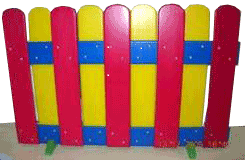 Гимнастика пальчиковая
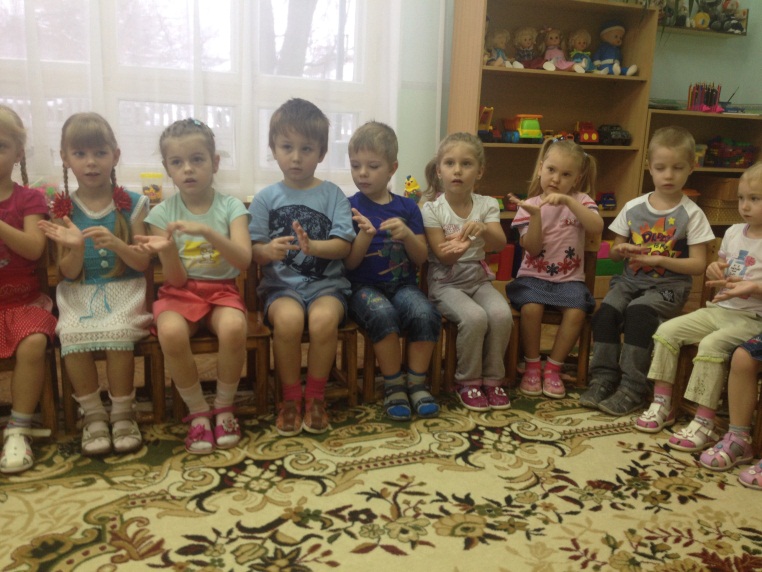 Способствует овладению навыкам мелкой моторики
Помогает развивать речь
Повышает работоспособность коры головного мозга
Развивает психические способности: мышление, память, воображение
Снимает тревожность
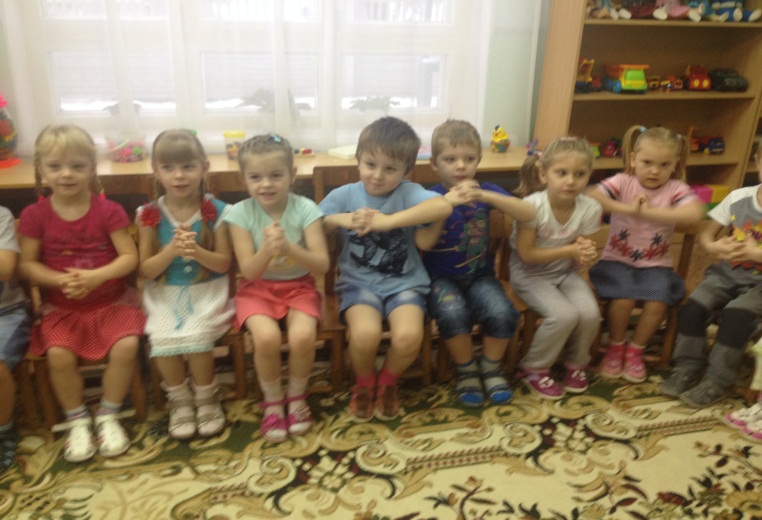 Дыхательная гимнастика
Положительно влияет на обменные процессы, играющие важную роль в кровоснабжении, в том числе и легочной ткани
 Улучшает дренажную функцию бронхов; - восстанавливает нарушенное носовое дыхание 
Способствует восстановлению нормального крово - и лимфоснабжения
 Повышает общую сопротивляемость организма
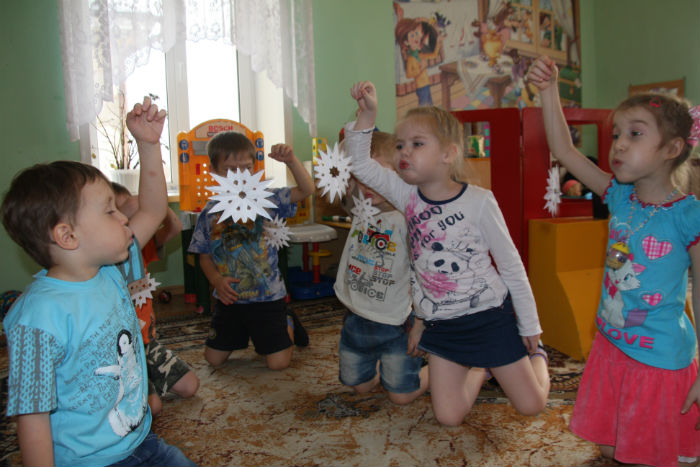 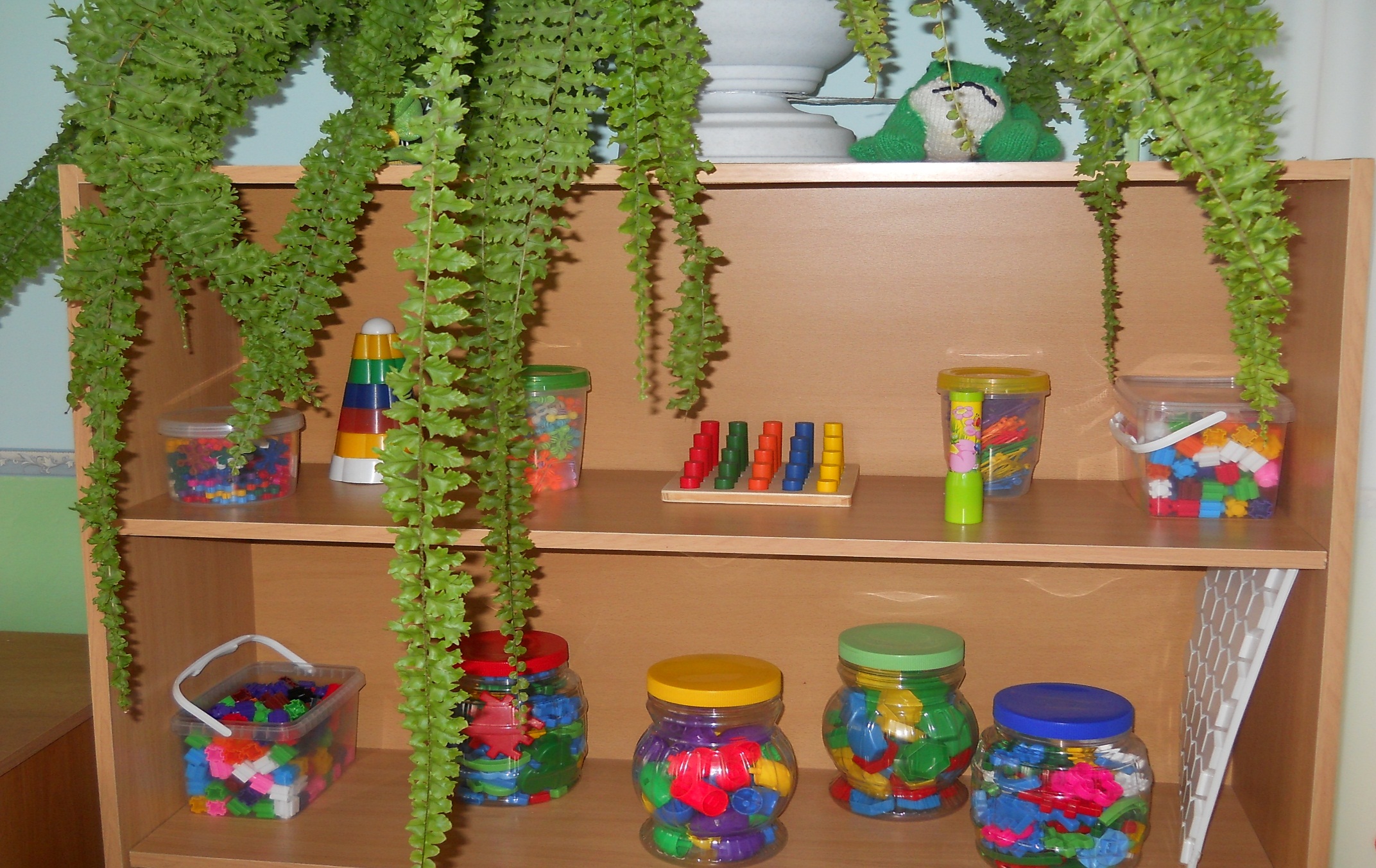 Предлагаем вашему вниманию игры и упражнения на развитие мелкой моторики, которыми можно заниматься как в детском саду, так и дома.
Игры на развитие мелкой моторики
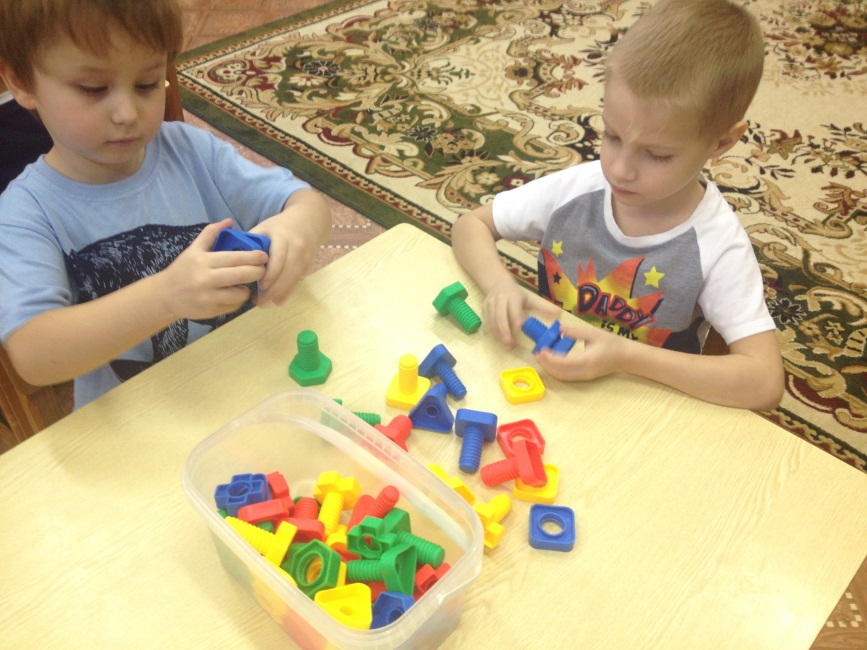 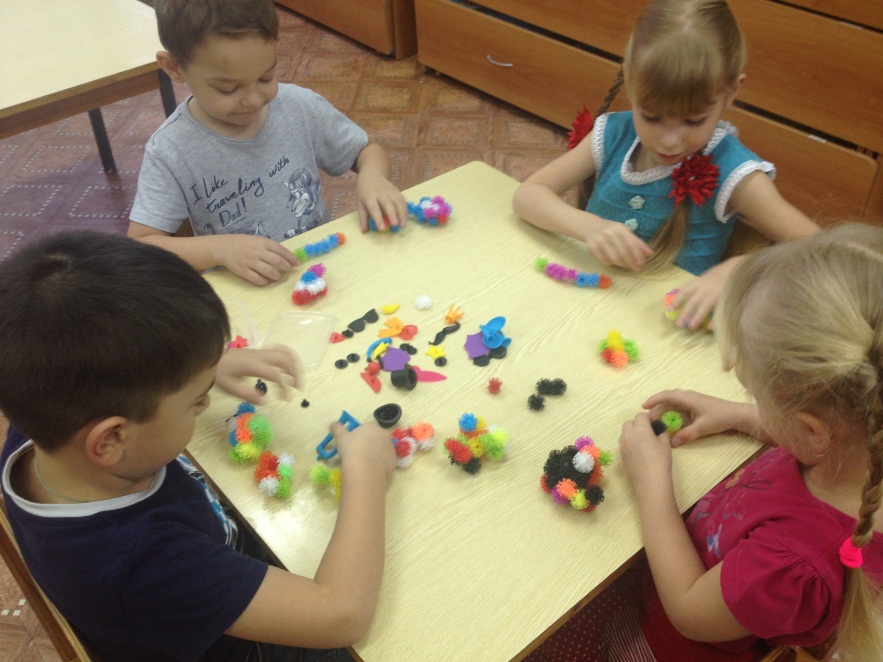 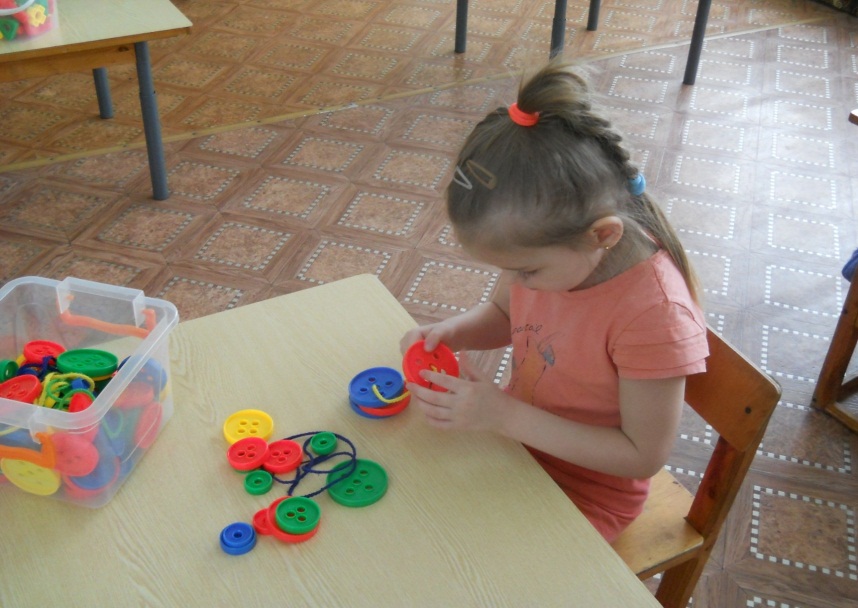 Пособие: «Черепаха»
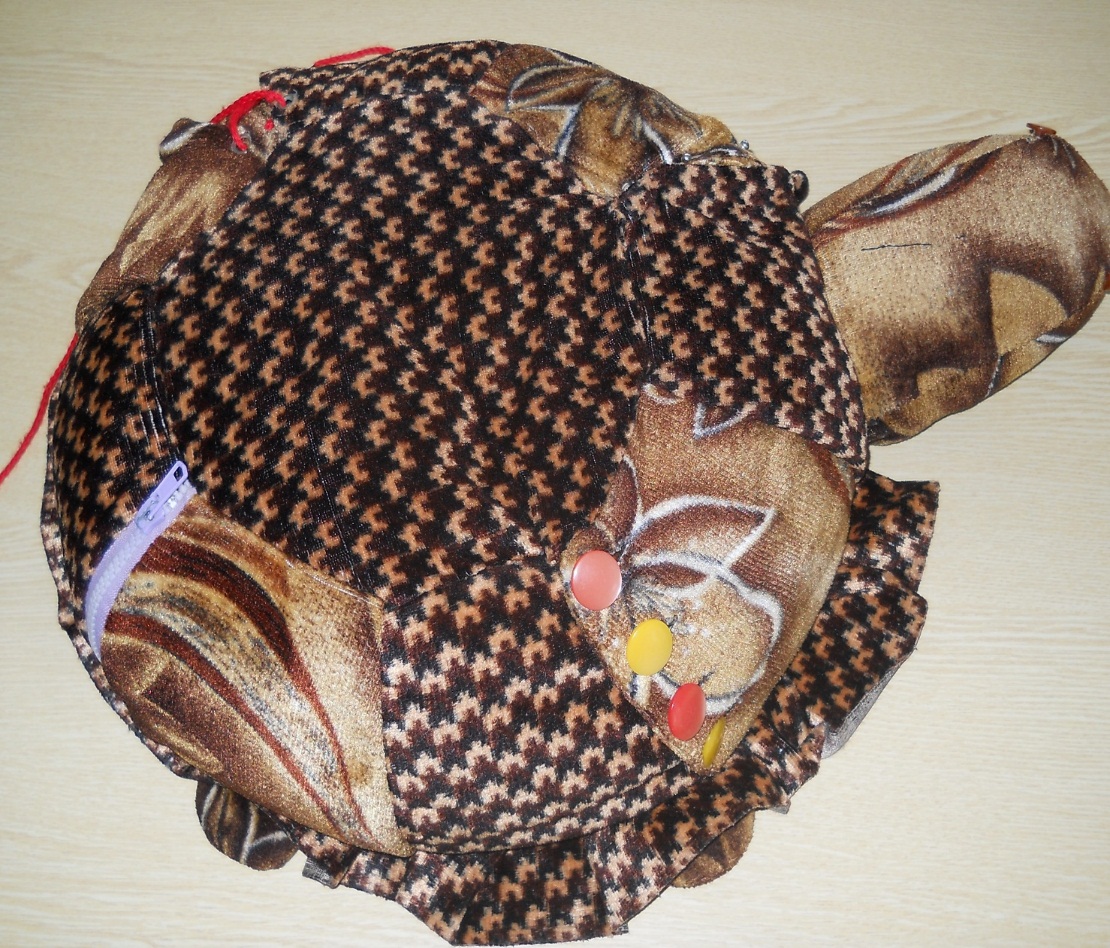 Точечный массаж и самомассаж
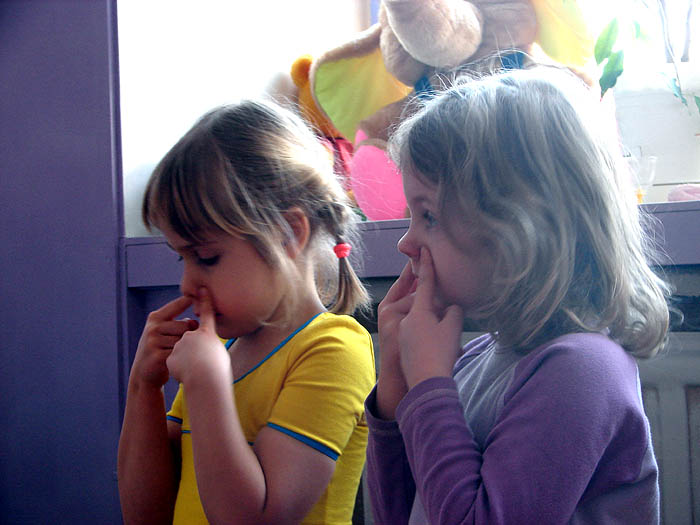 Учит детей сознательно заботиться о своём здоровье 
 Является профилактикой простудных заболеваний
Повышает жизненный тонуса у детей
Прививает им чувство ответственности за своё здоровье, уверенность в том, что они сами могут помочь себе улучшить своё самочувствие.
Гимнастика для глаз
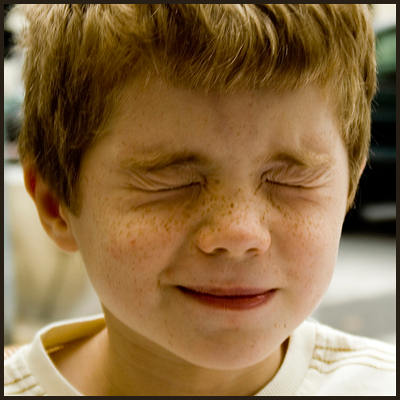 Улучшает циркуляцию крови и внутриглазной жидкости глаз
 Укрепляет мышцы глаз
 Улучшает аккомодацию (это способность глаза человека к хорошему качеству зрения на разных расстояниях)
Итог:
Уважаемые коллеги, мы продемонстрировали вам вариативность использования в своей работе разнообразных методов и приёмов, которые способствуют воспитанию у ребенка потребности к ЗОЖ с раннего детства . Нетрадиционные формы  помогают нам научить детей думать о своем здоровье, заботиться о нем, радоваться жизни.
Спасибо за внимание  и творческих всем успехов!